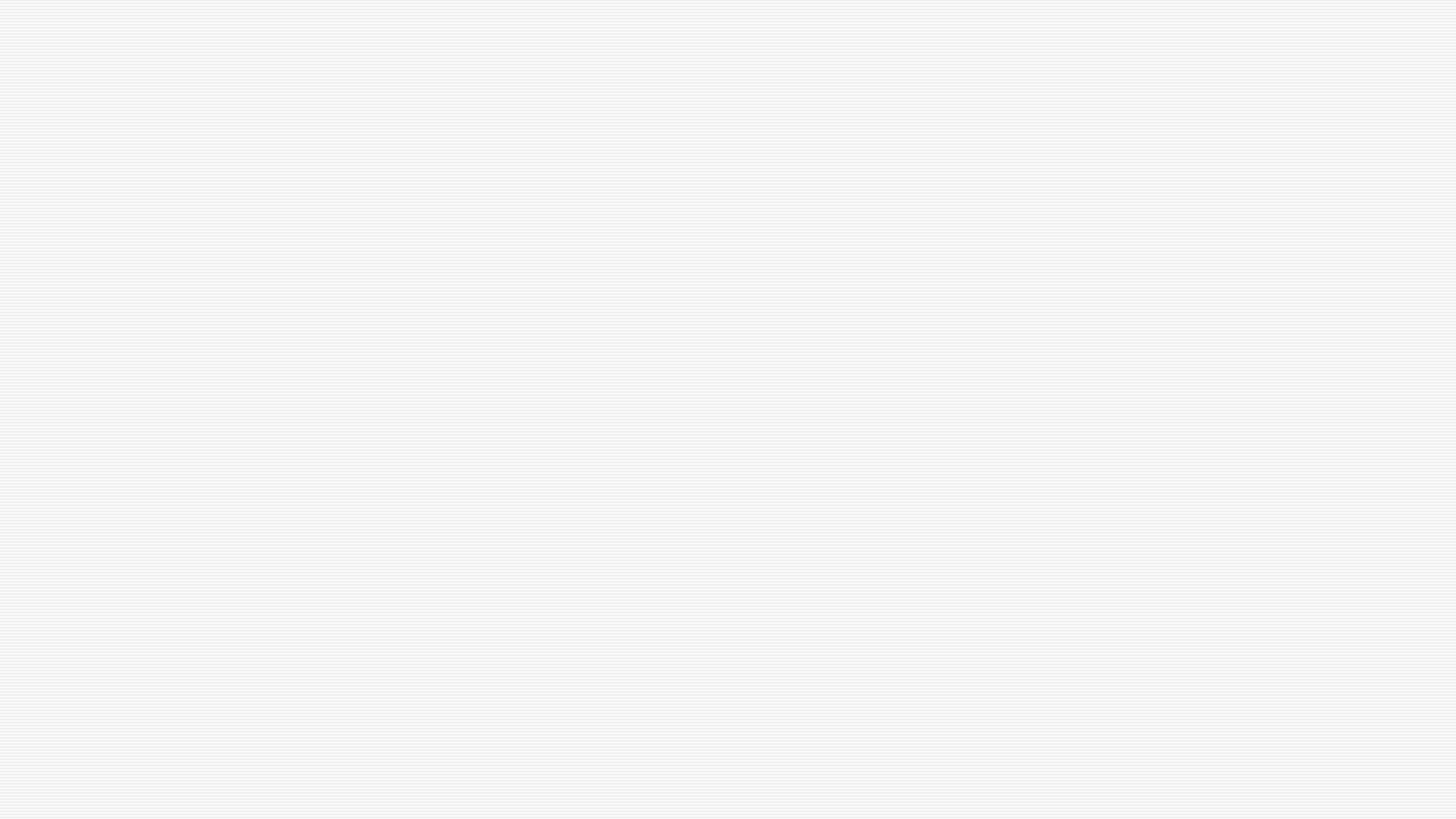 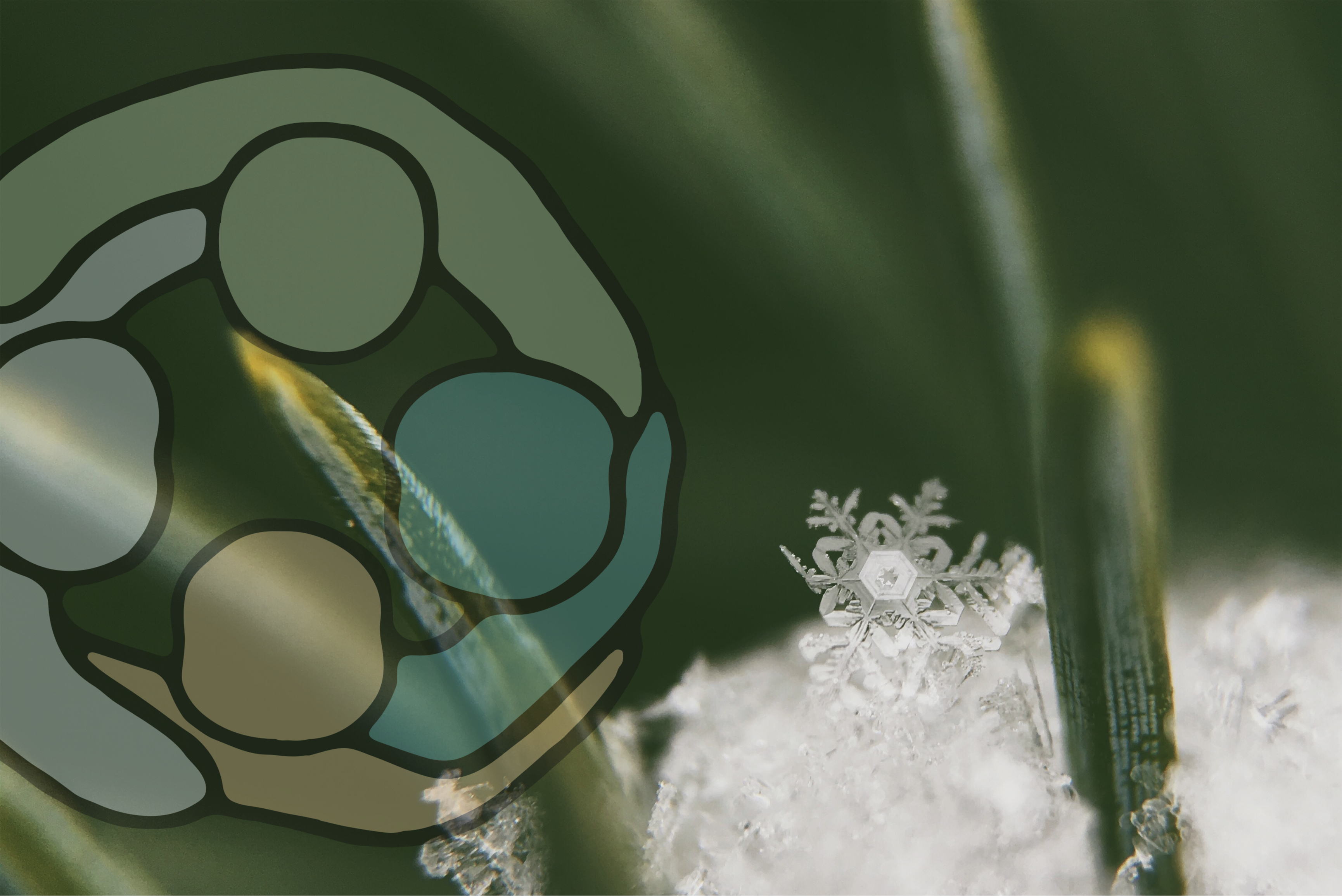 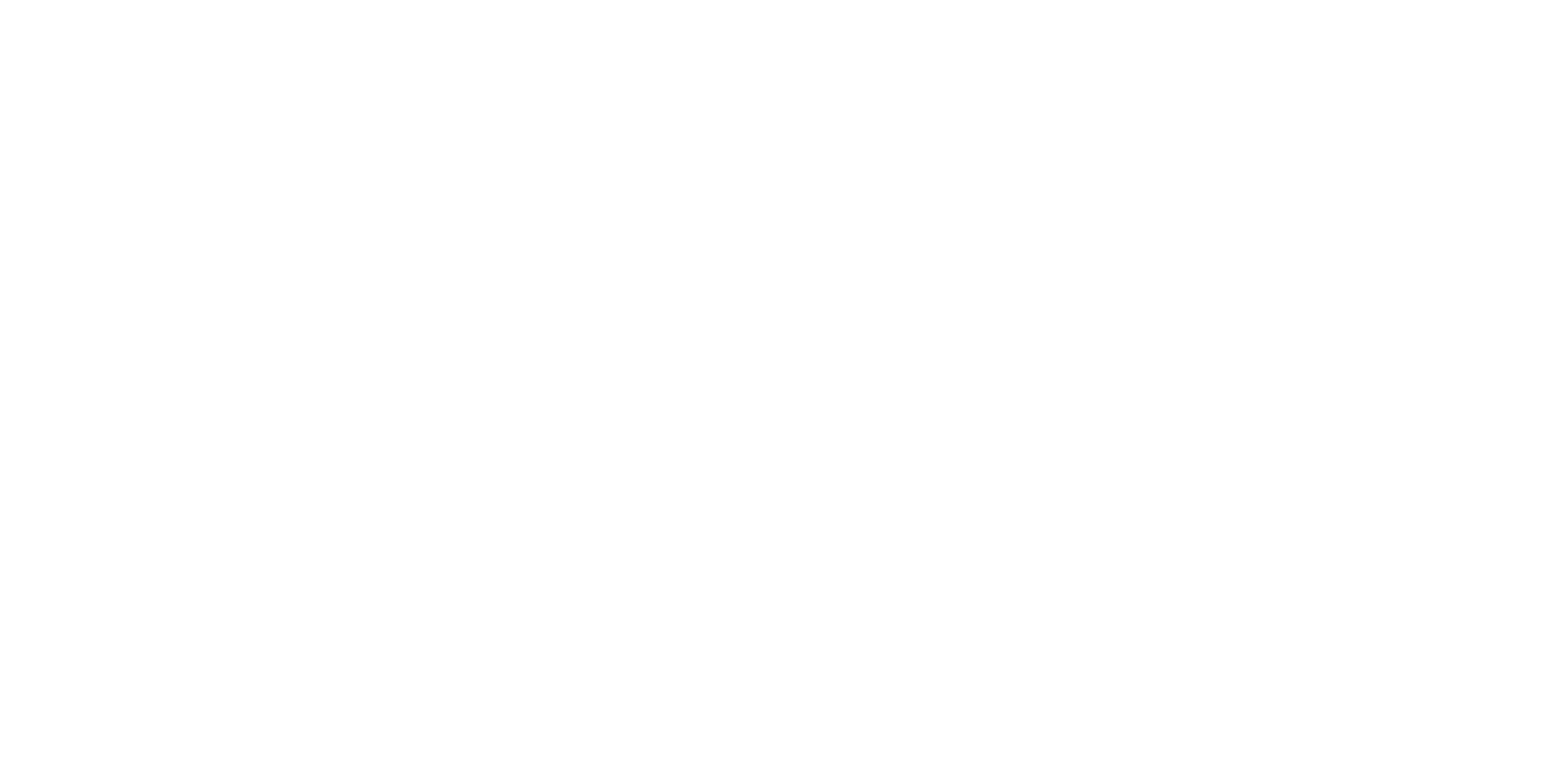 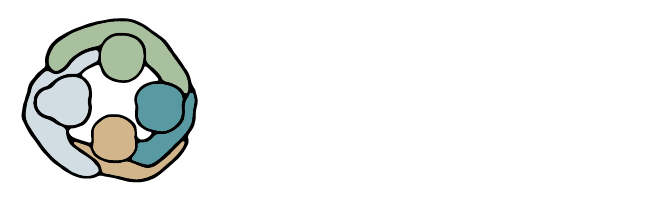 Terhi Kantanen16.6.2022
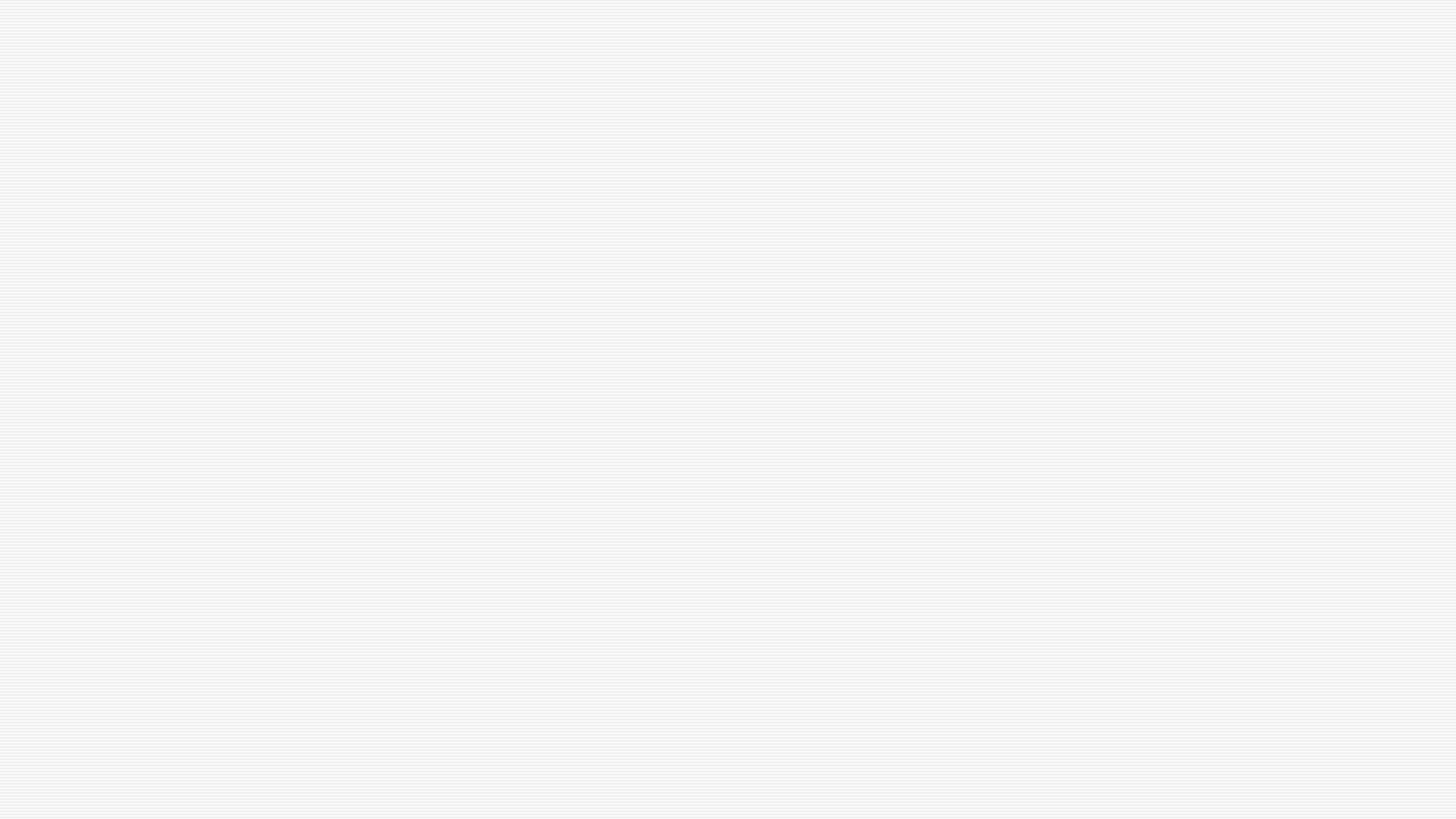 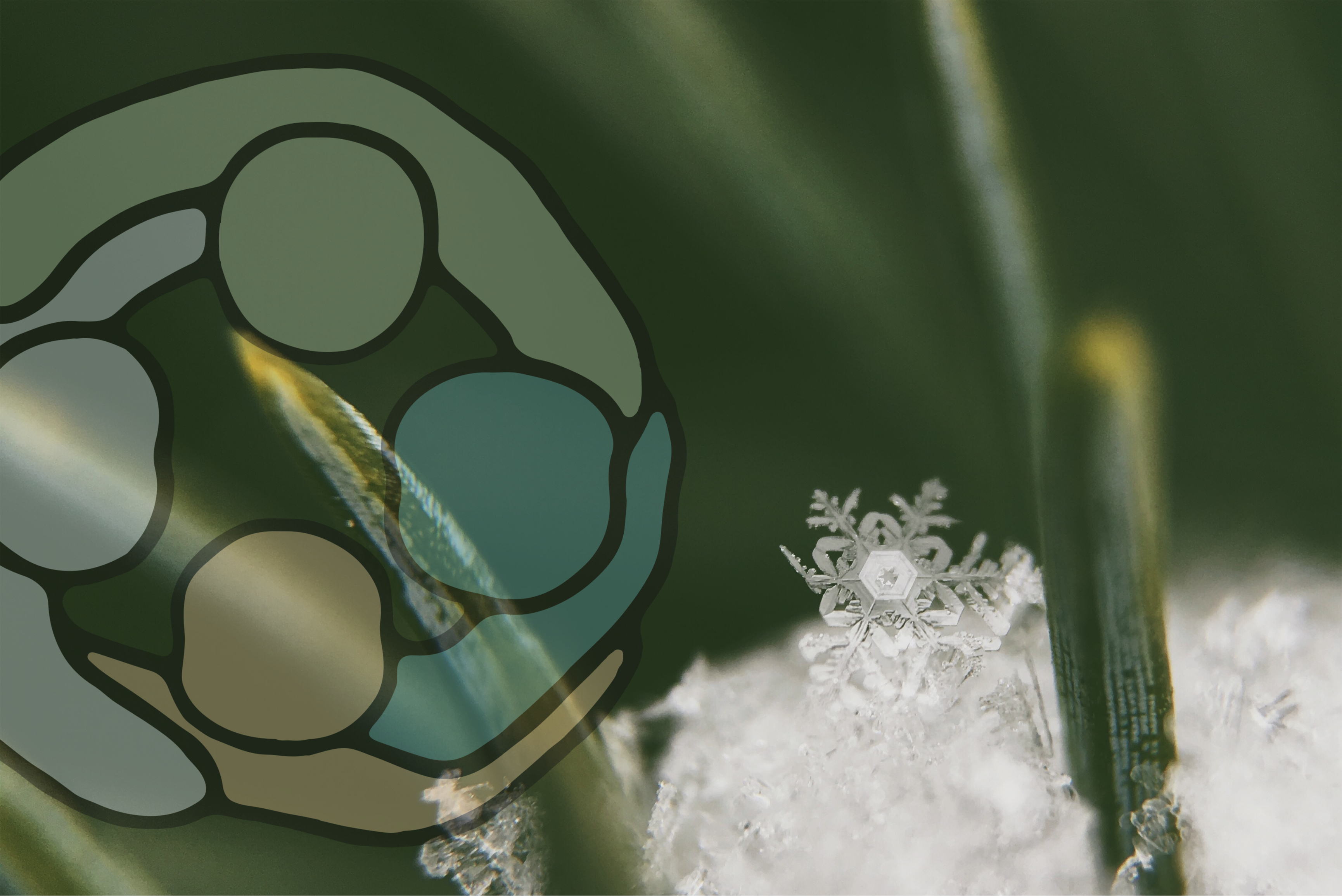 Henkirikokset Suomessa
Suomessa kuolee vuosittain noin 90 ihmistä henkirikoksen uhrina – määrä laski koko 2000-luvun ajan, mutta keväästä 2020 alkaen (koronakriisin seurauksena) on havaittavissa kasvupiikki
Tilastollisesti henkirikokset liittyvät usein keski-ikäisten, työelämän ulkopuolella olevien miesten keskinäiseen päihteidenkäyttöön  – mutta ei aina!
Eniten henkirikoksia tehdään väkilukuun suhteutettuna Lapissa, Kymenlaaksossa ja Pohjois-Savossa
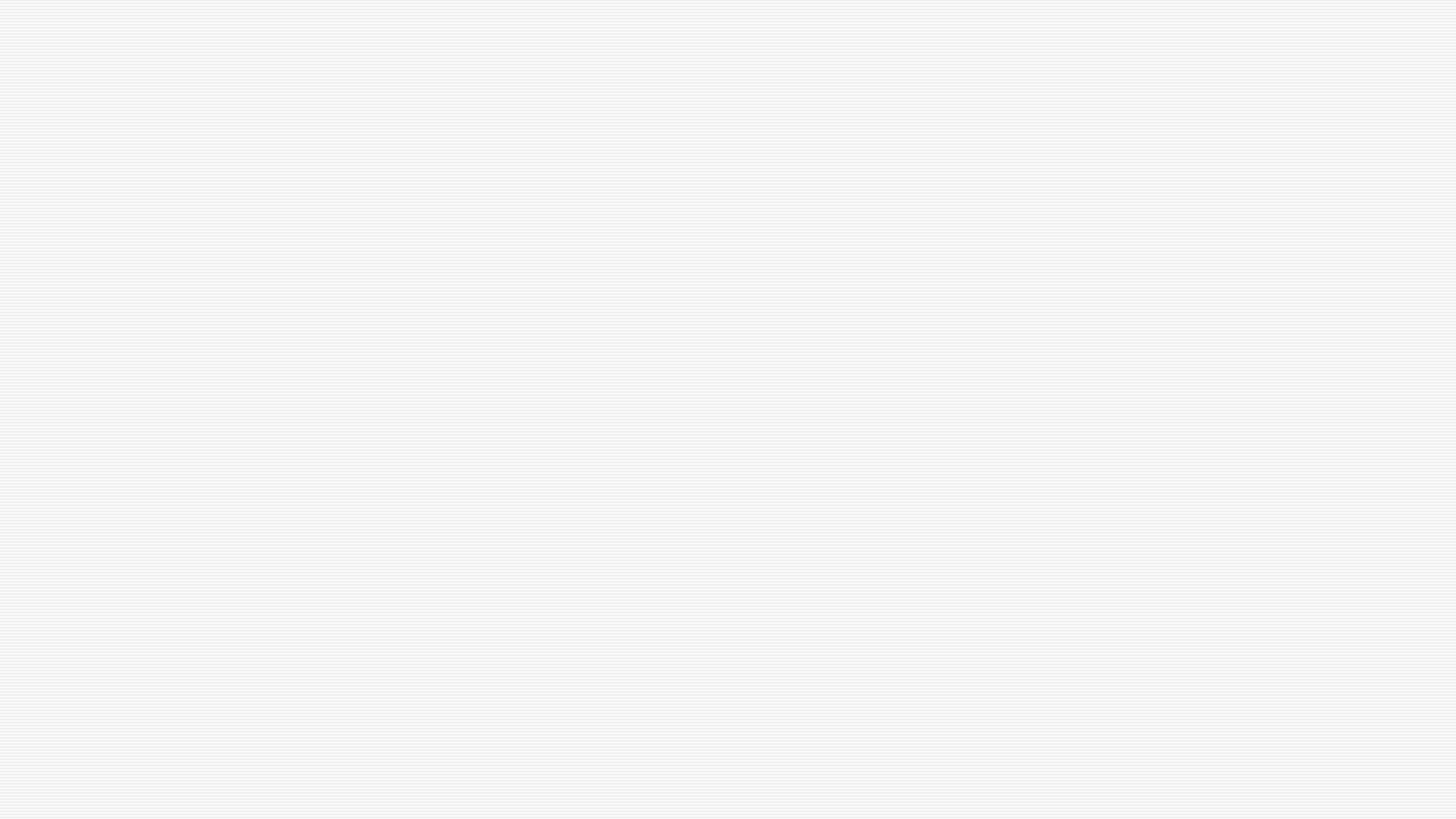 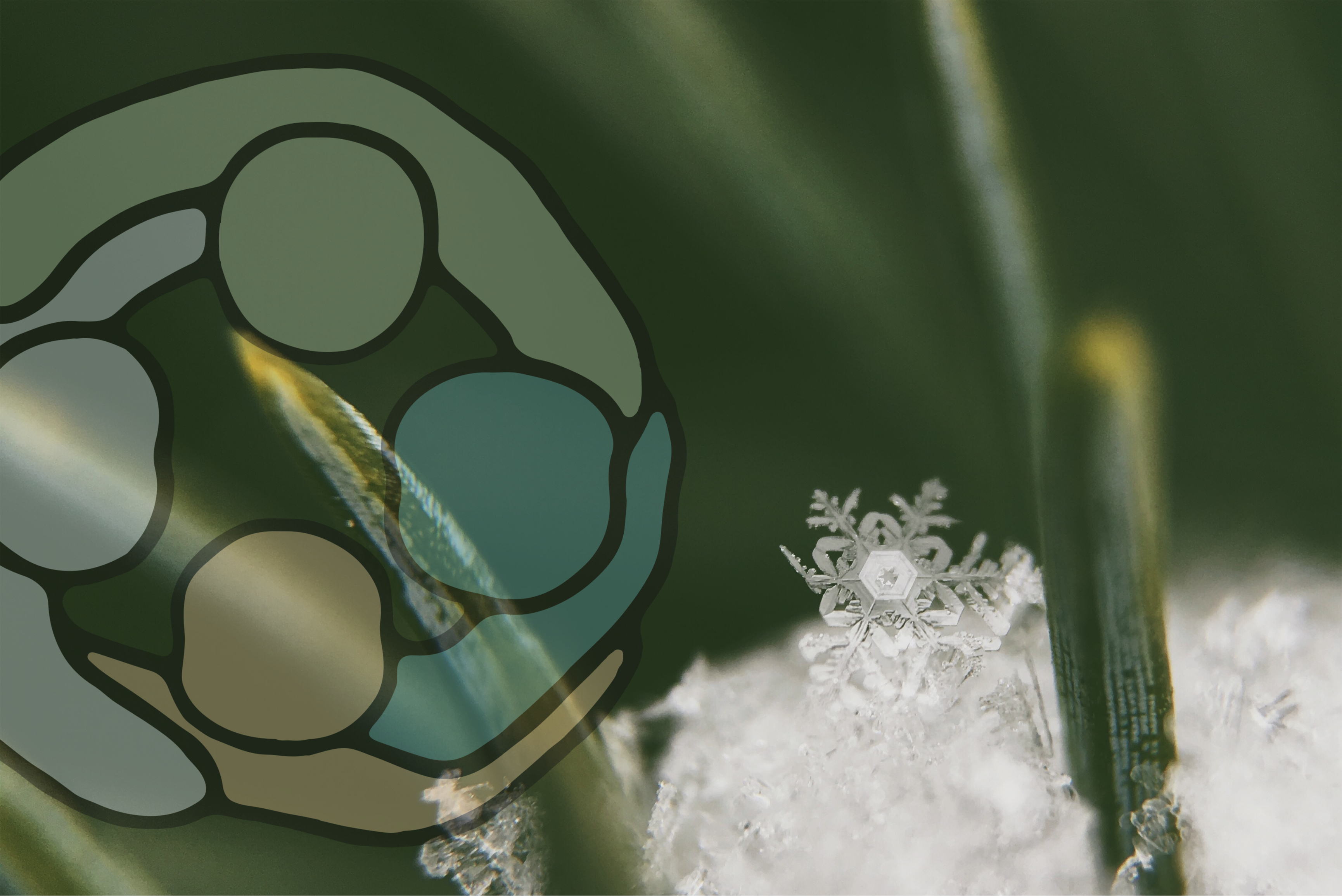 Henkirikoksen vaikutus läheisen elämään
Yhtä henkirikoksen uhria jää suremaan keskimäärin 4-6 läheistä
Läheisen kuolema henkirikoksessa on traumaattinen kriisi, jonka vaikutukset voivat näkyä vielä vuosien päästä mm. psyykkisinä vaikeuksina ja heikentyneenä työkykynä
Oikeudenkäynnit alkavat yleensä n. 3–6 kk tapahtuneesta ja usein kestävät vuosia
Viranomaisilla on velvollisuus ohjata uhrin omainen tukipalveluihin
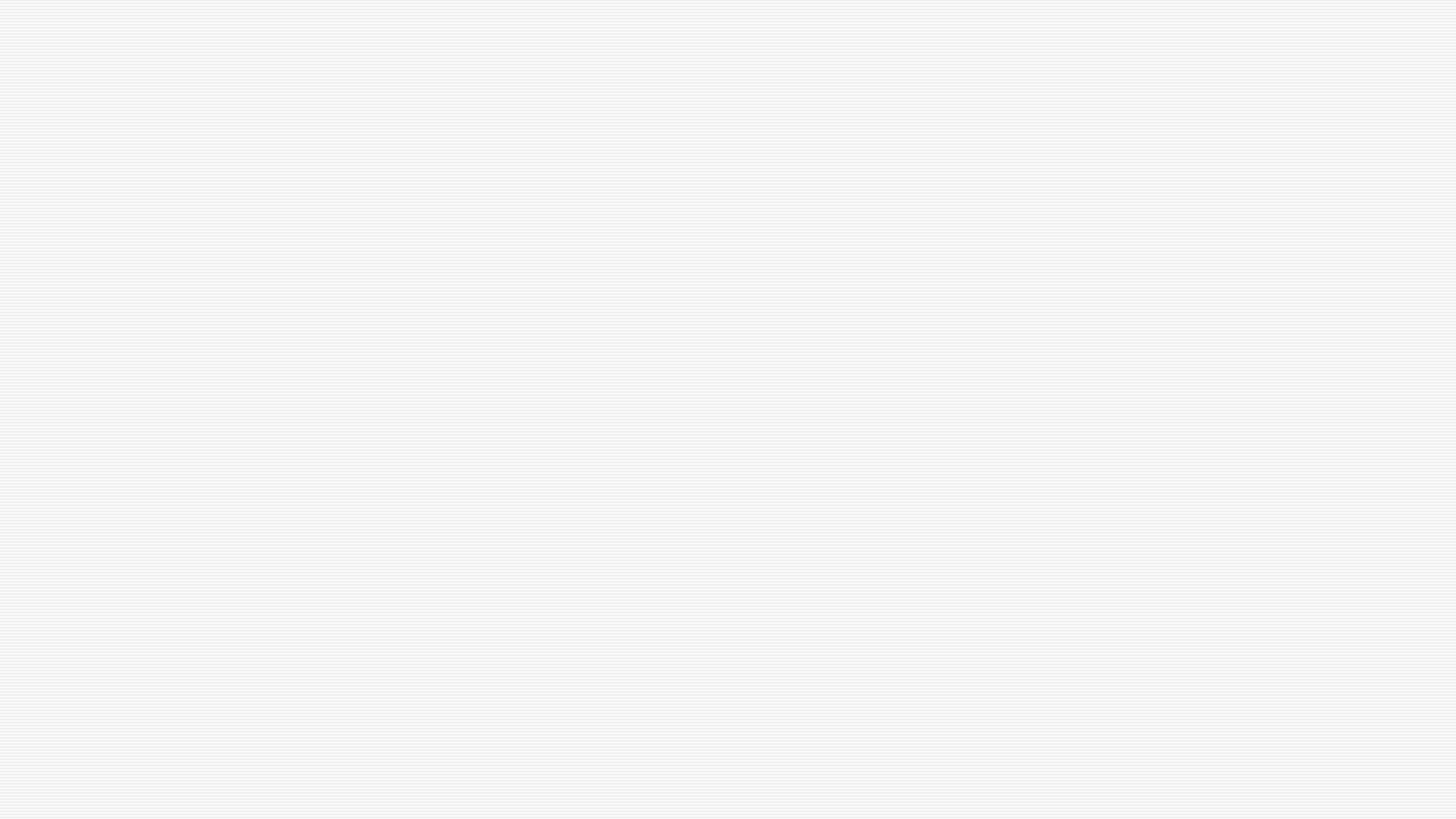 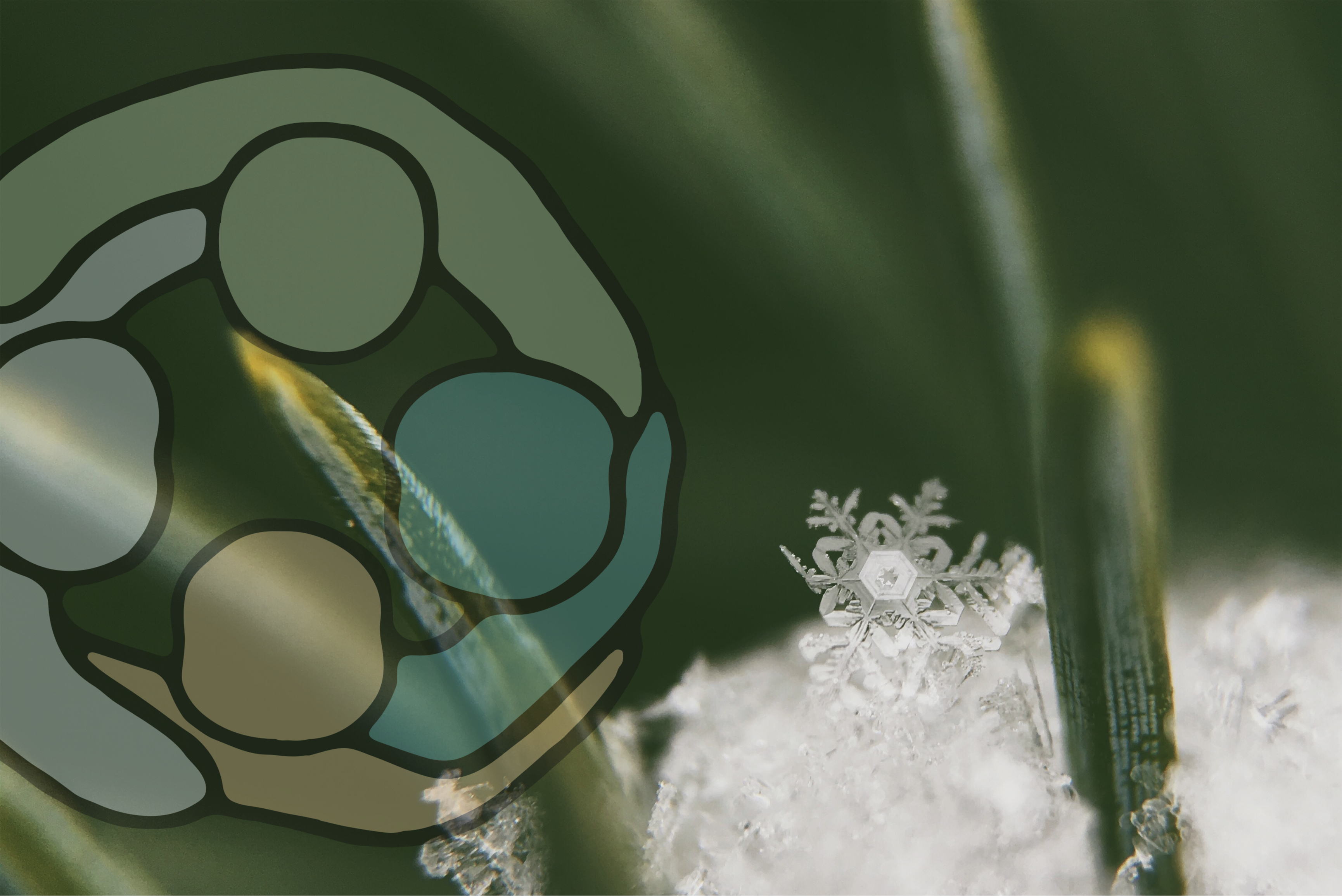 Huoma – Henkirikoksen uhrien läheiset ry
Valtakunnallinen vertaistukijärjestö
Perustettu vuonna 2000, kahden lapsensa henkirikoksessa menettäneen äidin toimesta 
Noin 240 jäsentä, autettavia vuosittain noin 170
Vapaaehtoistyötä tekee säännöllisesti noin 30 ihmistä eri puolilla Suomea 
Toimintaa rahoittaa Veikkaus (STEA)
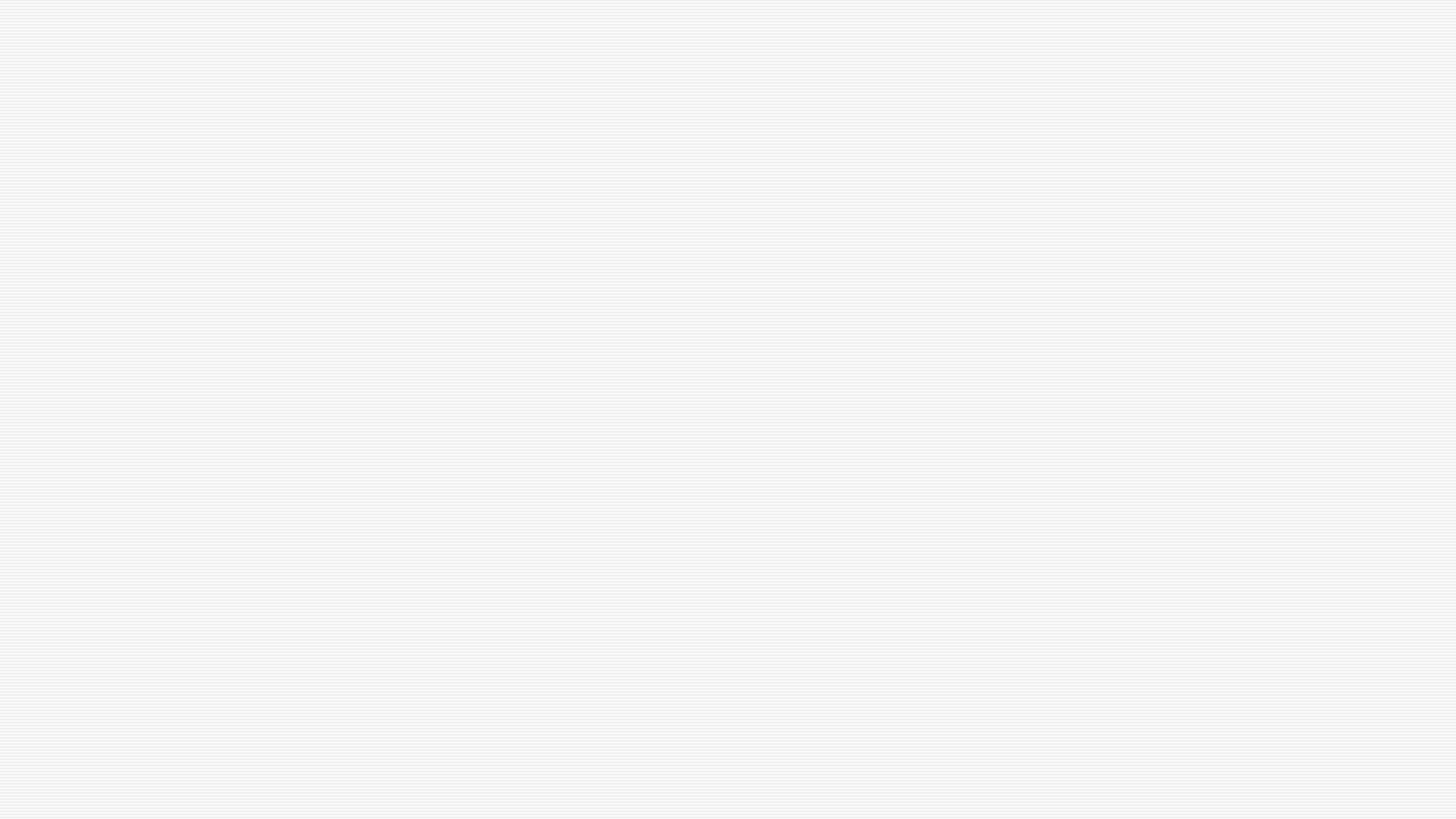 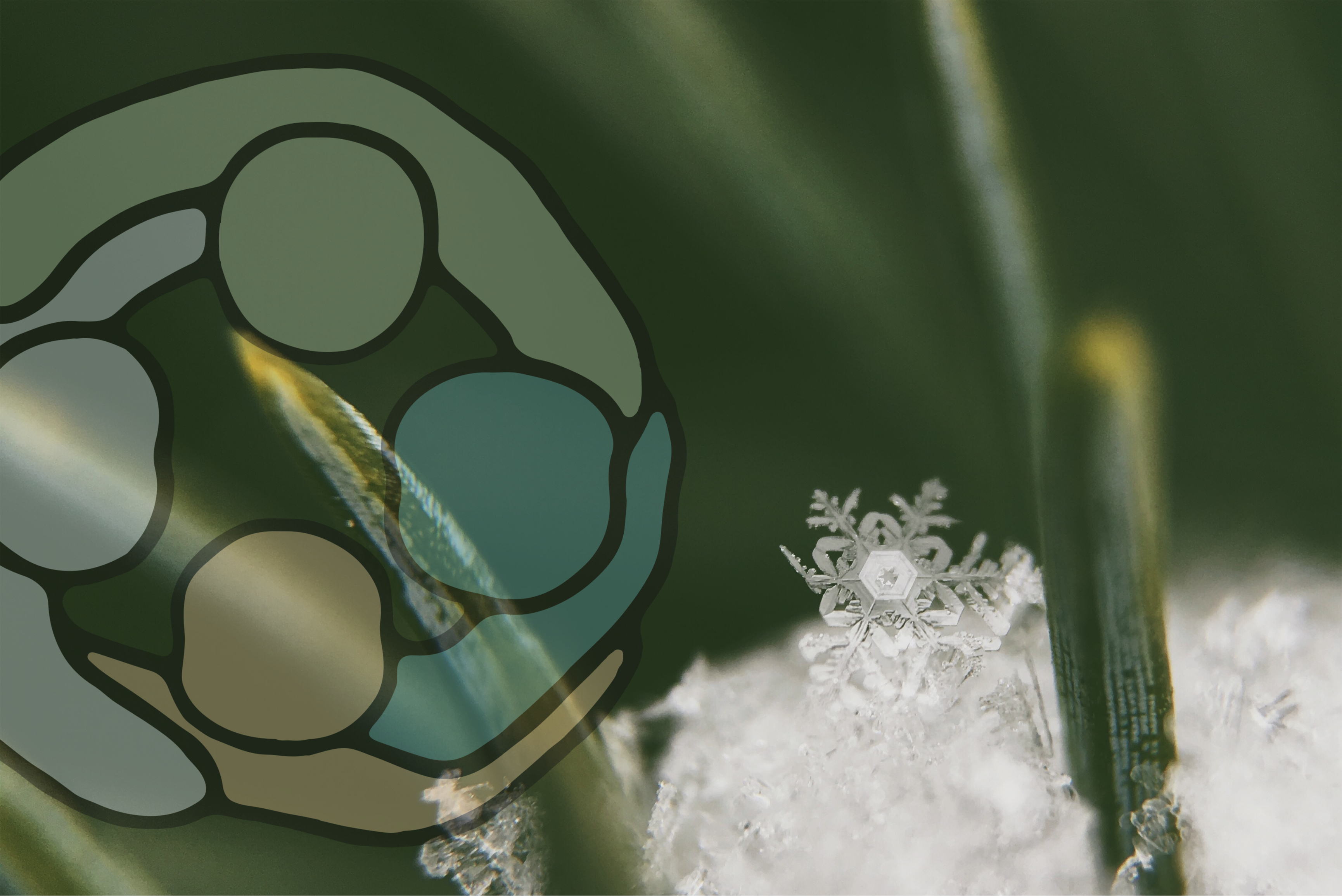 Huoman toimintamuodot
VERTAISTUEN MAHDOLLISTAMINEN
Koulutetaan ja tuetaan ryhmänohjaajia ja puhelinvertaisia
2.   PALVELUOHJAUS HUOMAN TOIMISTOLTA:
Yhteydenottoja tulee 3 tuntia – 30 vuotta menetyksen jälkeen, traumaattinen menetys ja tuentarve voi nousta pintaan eri vaiheissa
Ohjaus usein seuraaviin: alueellinen kriisipäivystys, terveydenhuolto, RIKU, oikeusaputoimistot, terapian hakeminen, kuntoutuskurssit
VAIKUTTAVUUSTYÖ
Asiantuntijalausunnot ministeriöille
Yhteistyö eri organisaatioiden kanssa
Näkyvyys mediassa
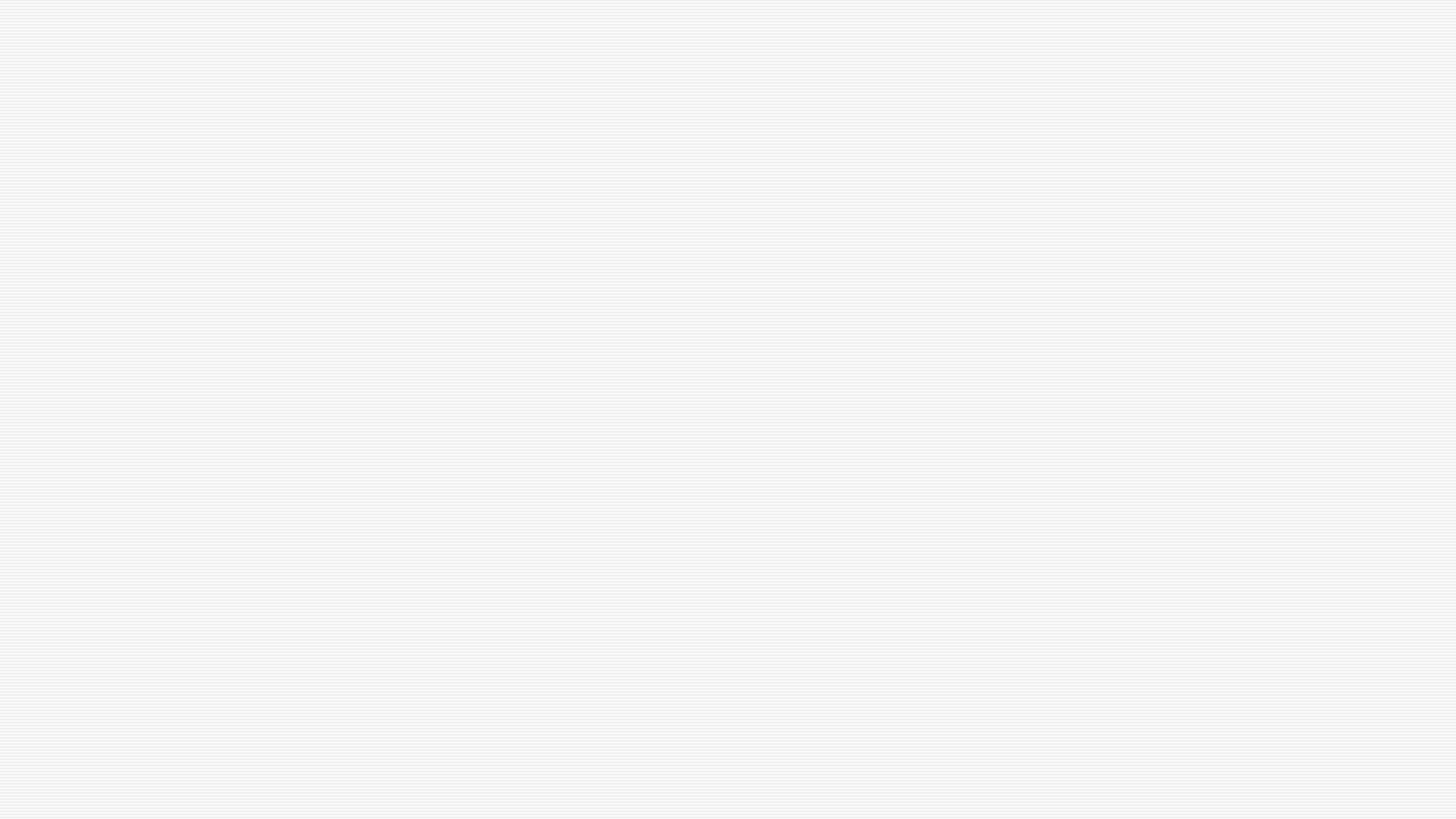 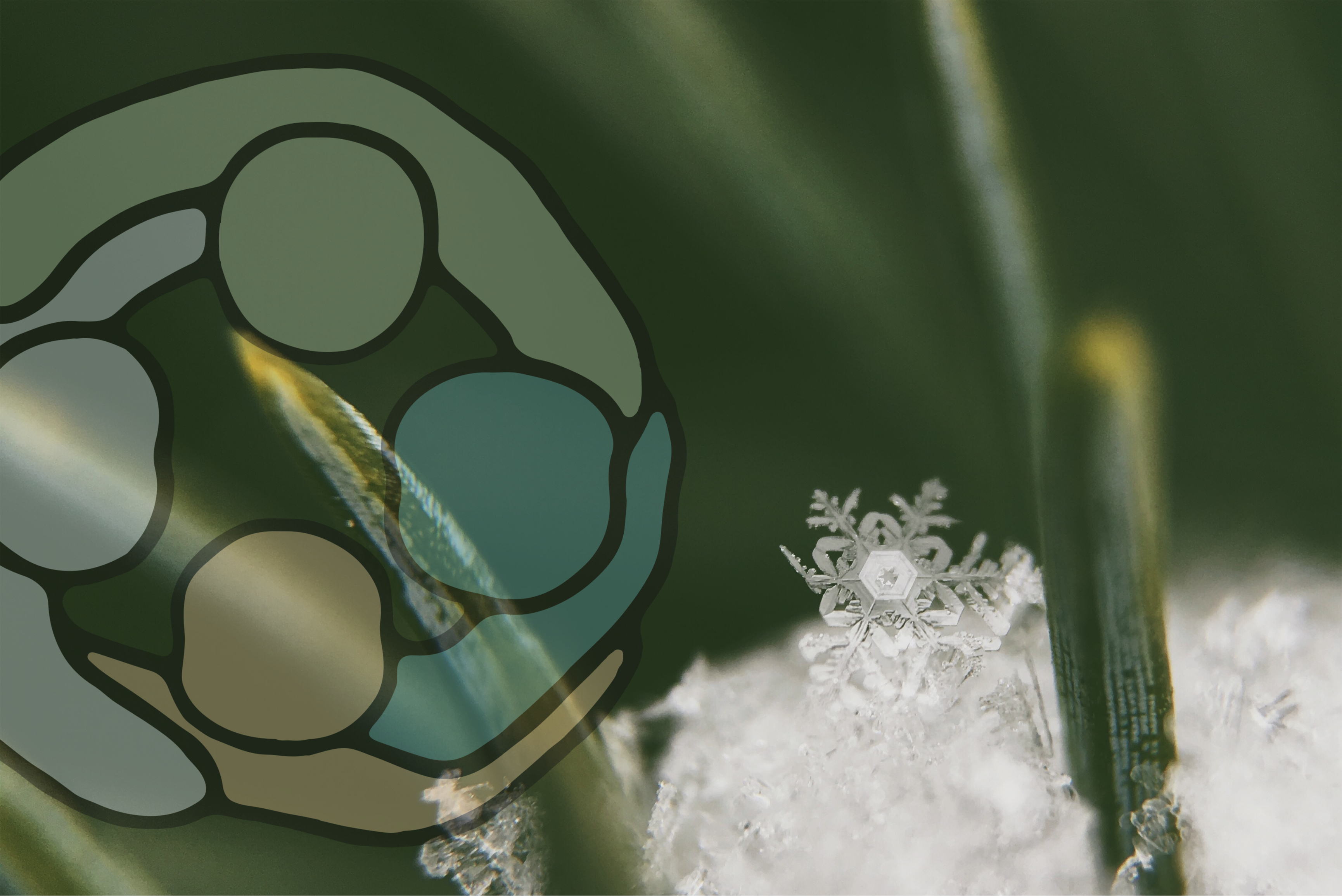 Vertaistuki Huomassa on ammatillisesti ohjattua
Vertaistukijat koulutetaan, annetaan säännöllistä työnohjausta
Puhelinvertaisen voi saada muutama kuukausi menetyksen jälkeen, ryhmiin voi tulla noin vuosi menetyksen jälkeen
Ryhmissä vertaisohjaajan työparina on aina ammattilainen
Viikonlopuissa pienryhmäohjaajat ovat ammattilaisia
Vertaistukiryhmät: Helsinki, Kotka, Lahti, Turku, Jyväskylä, Seinäjoki, Oulu, Vaasa
Vertaistuki-illat verkossa kerran kuukaudessa
Suljettu Facebook-ryhmä
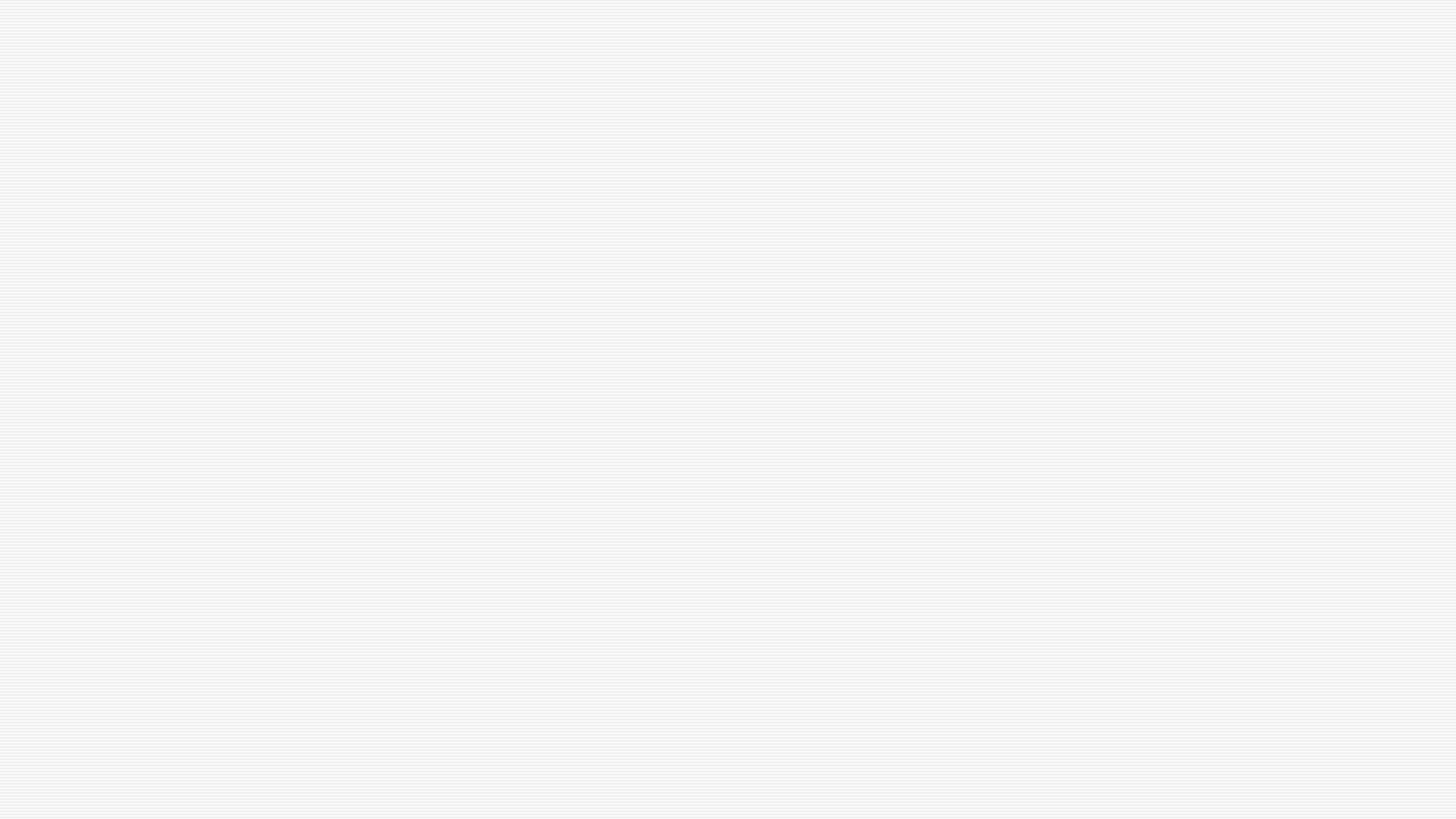 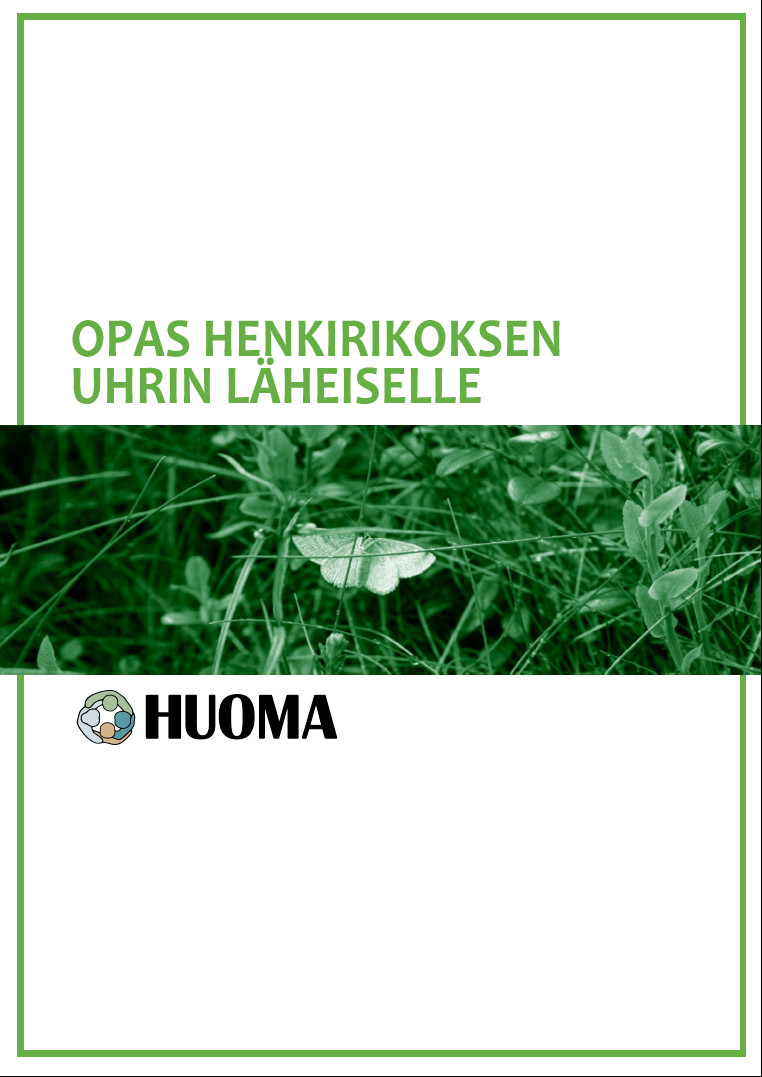 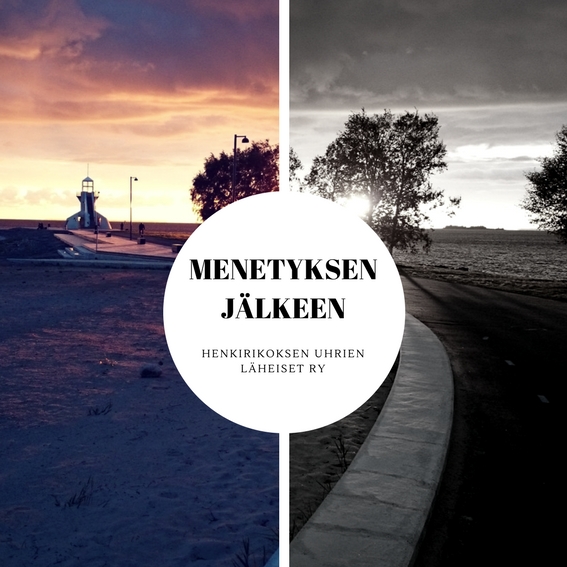 Huoman materiaalit
Opas henkirikoksen uhrin läheiselle 
Menetyksen jälkeen -esite
Huoma-lehti 
www.huoma.fi/materiaalit
Kangasvuo: Toivon vahvat siivet (2020)

Välimäki: Ei unohdu koskaan (2016)
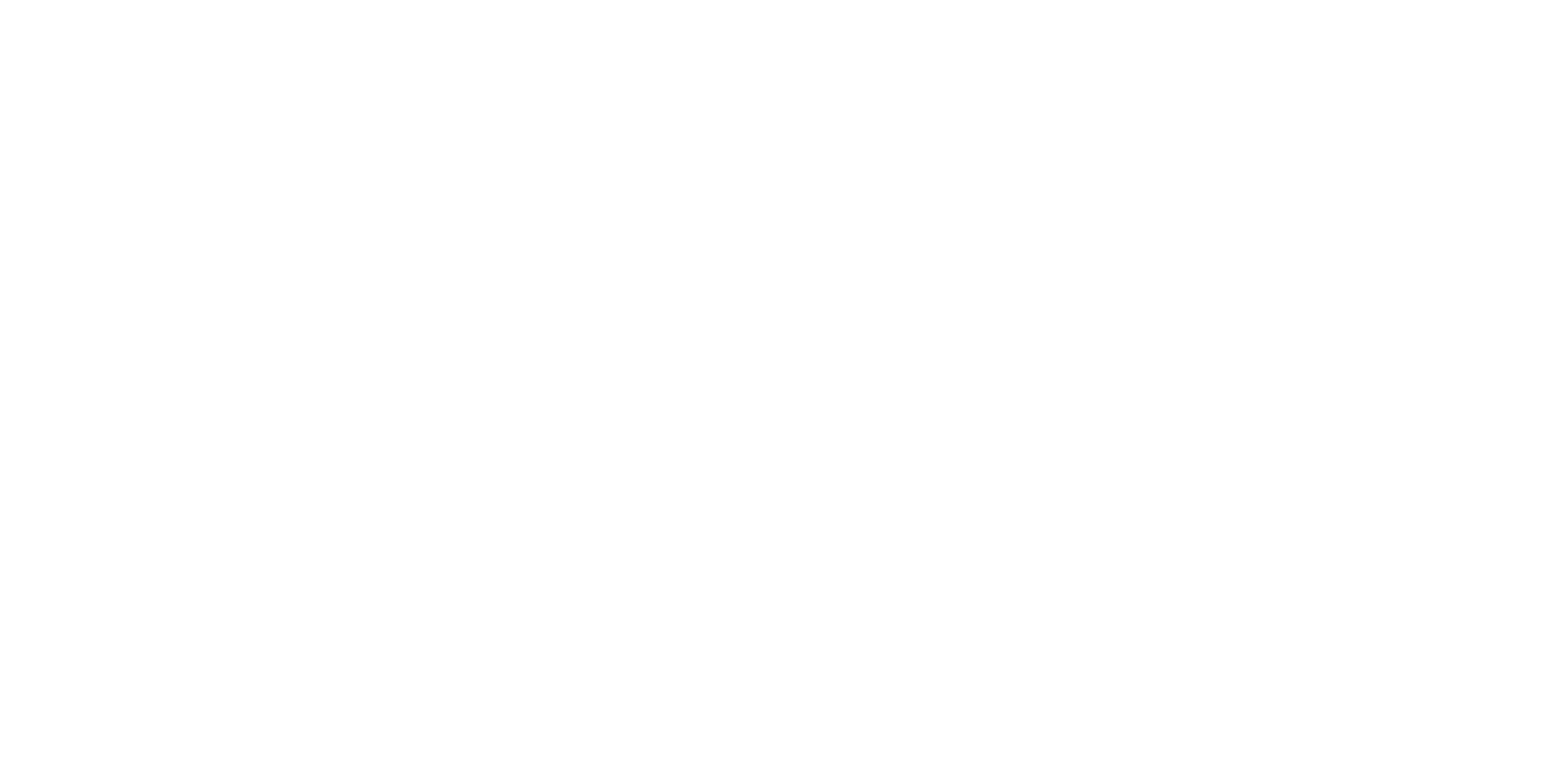 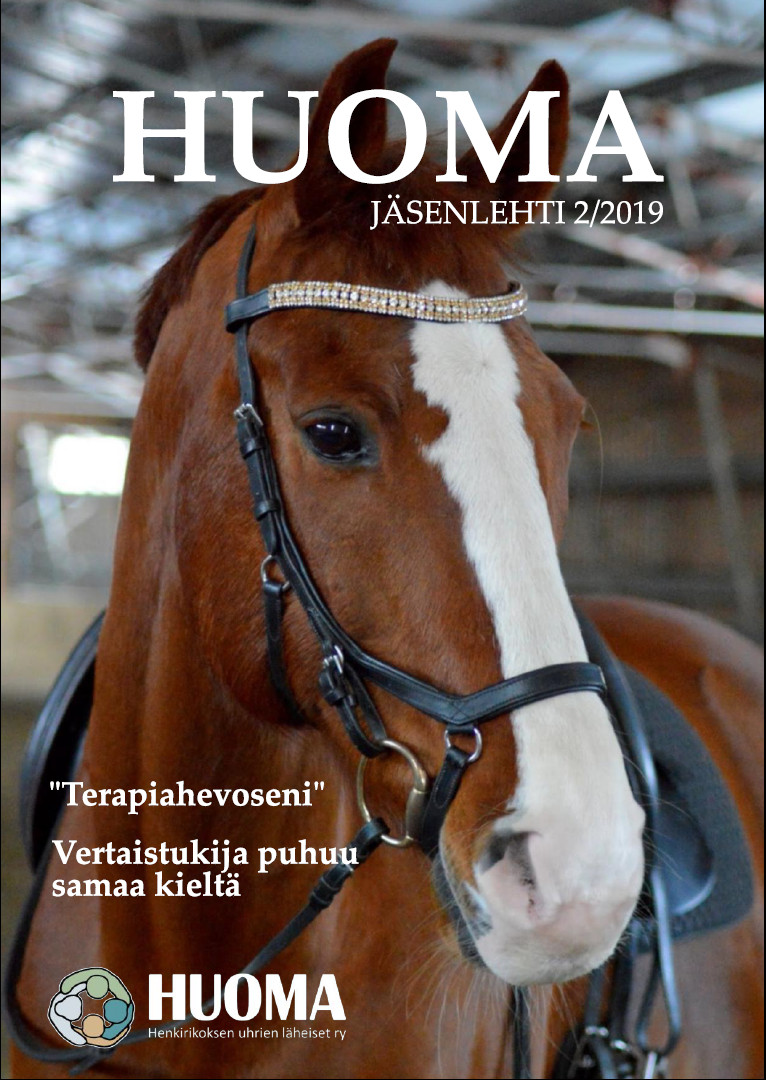 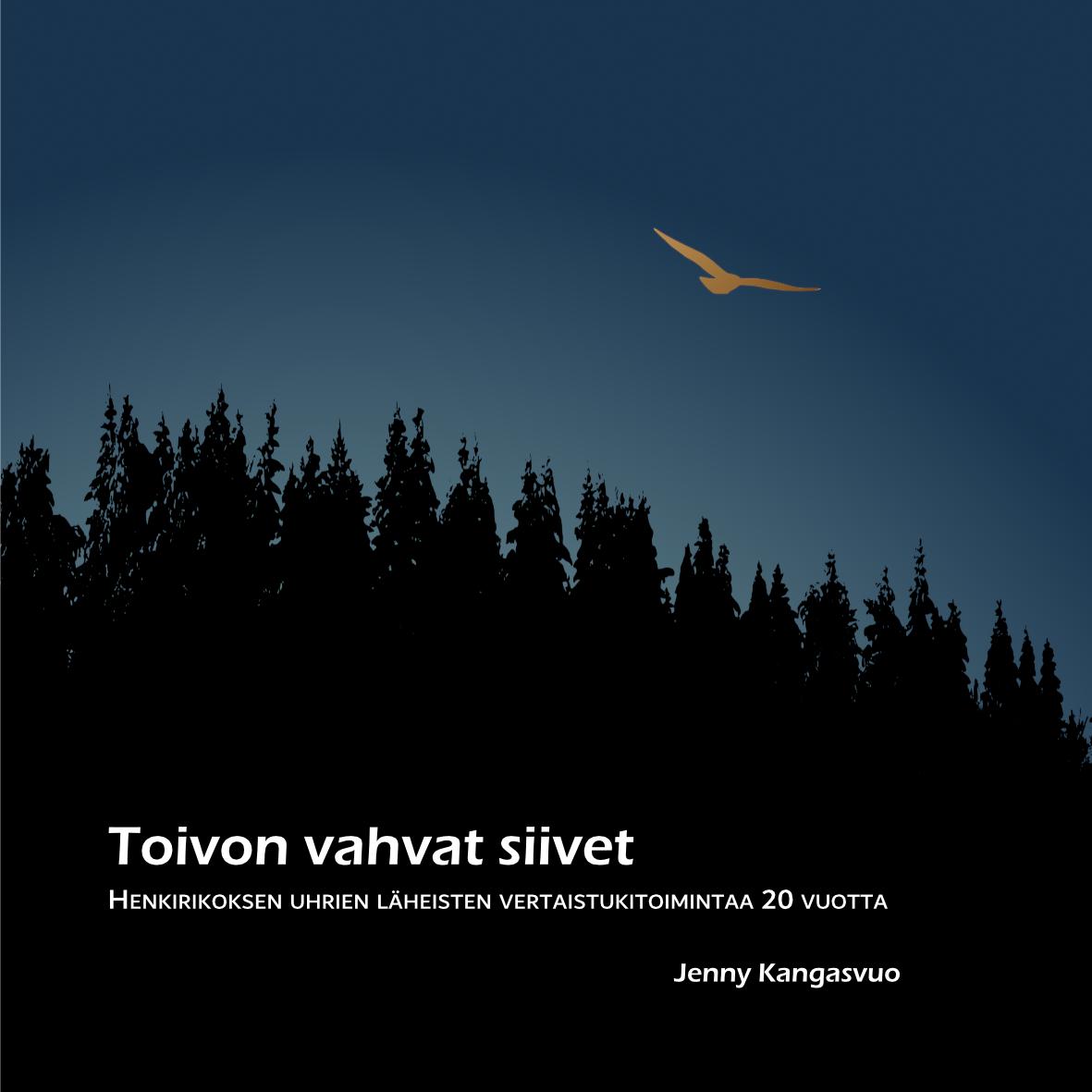 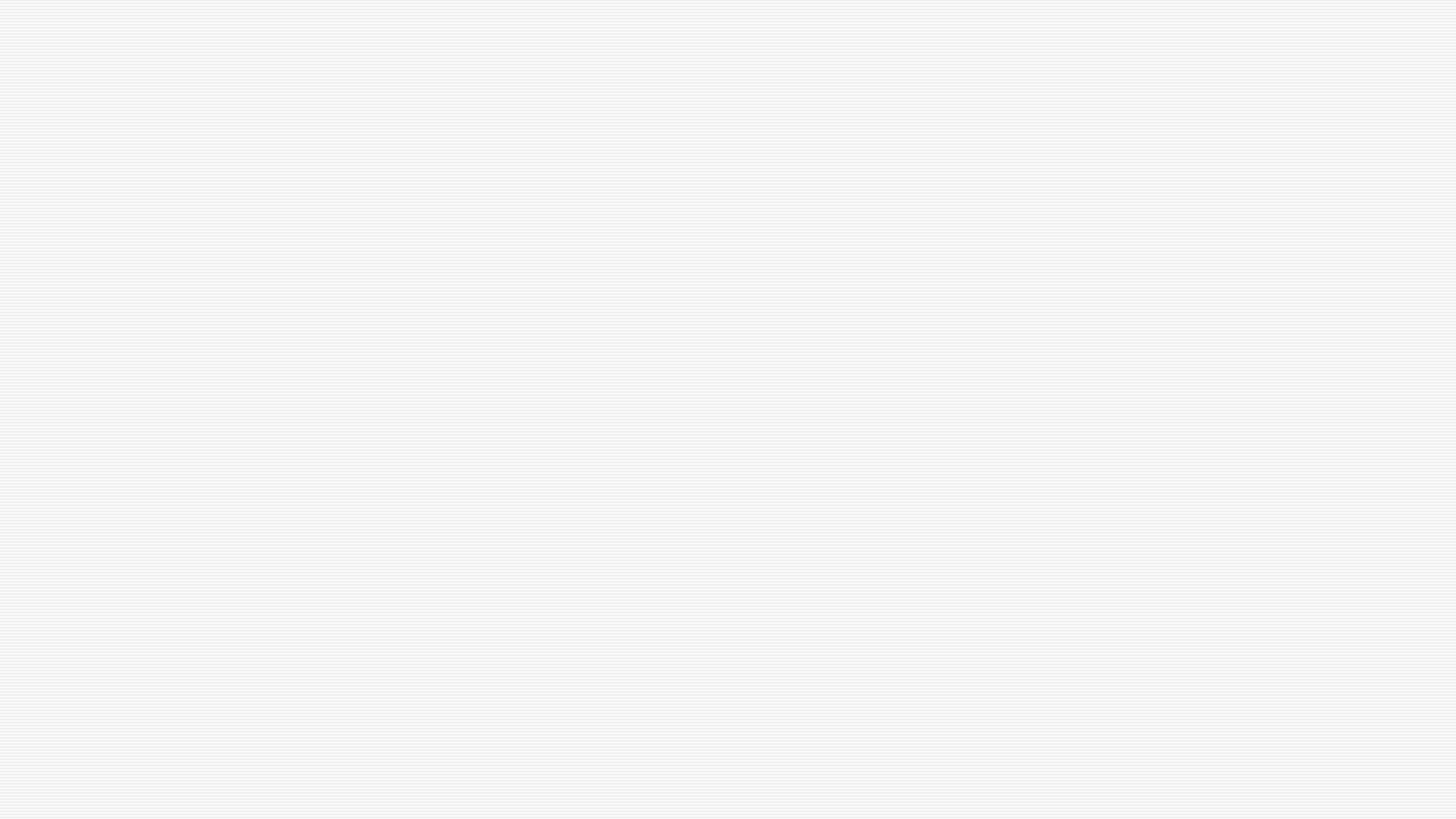 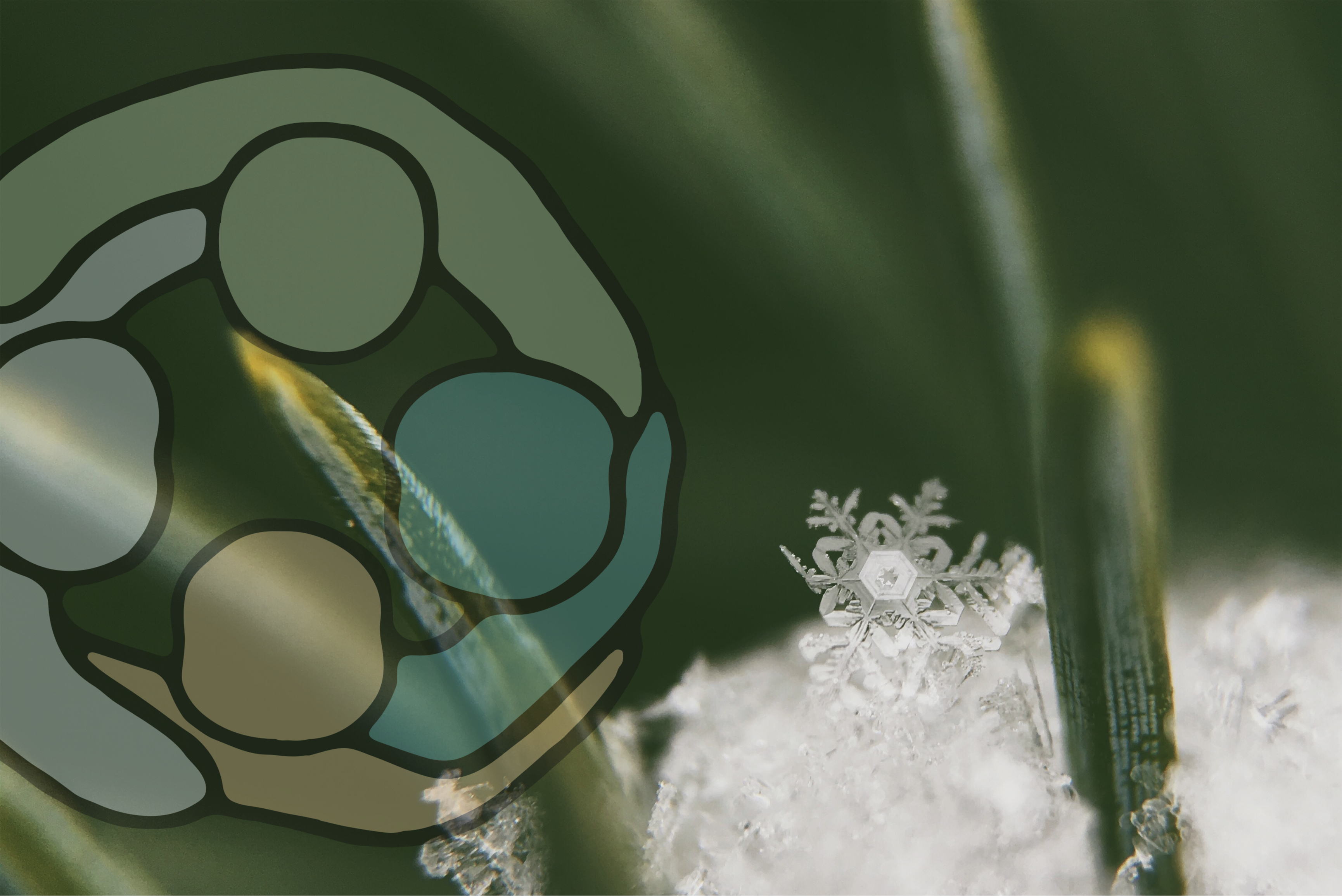 Tärkeä muistaa uhrin omaista tukiessa:
Henkirikoksen uhrin omaisen reaktiot voivat tulla jopa vuosien viiveellä
On huomioitava tuettavan henkilön elämäntilanne kokonaisvaltaisesti: perhe, terveys, talous…
Uhrin omaisella aloitekyky voi olla heikko, joten pyydä lupa ja välitä yhteystieto Huomalle – me soitamme kaikille ja selvitämme, millaista tukea omainen tarvitsee
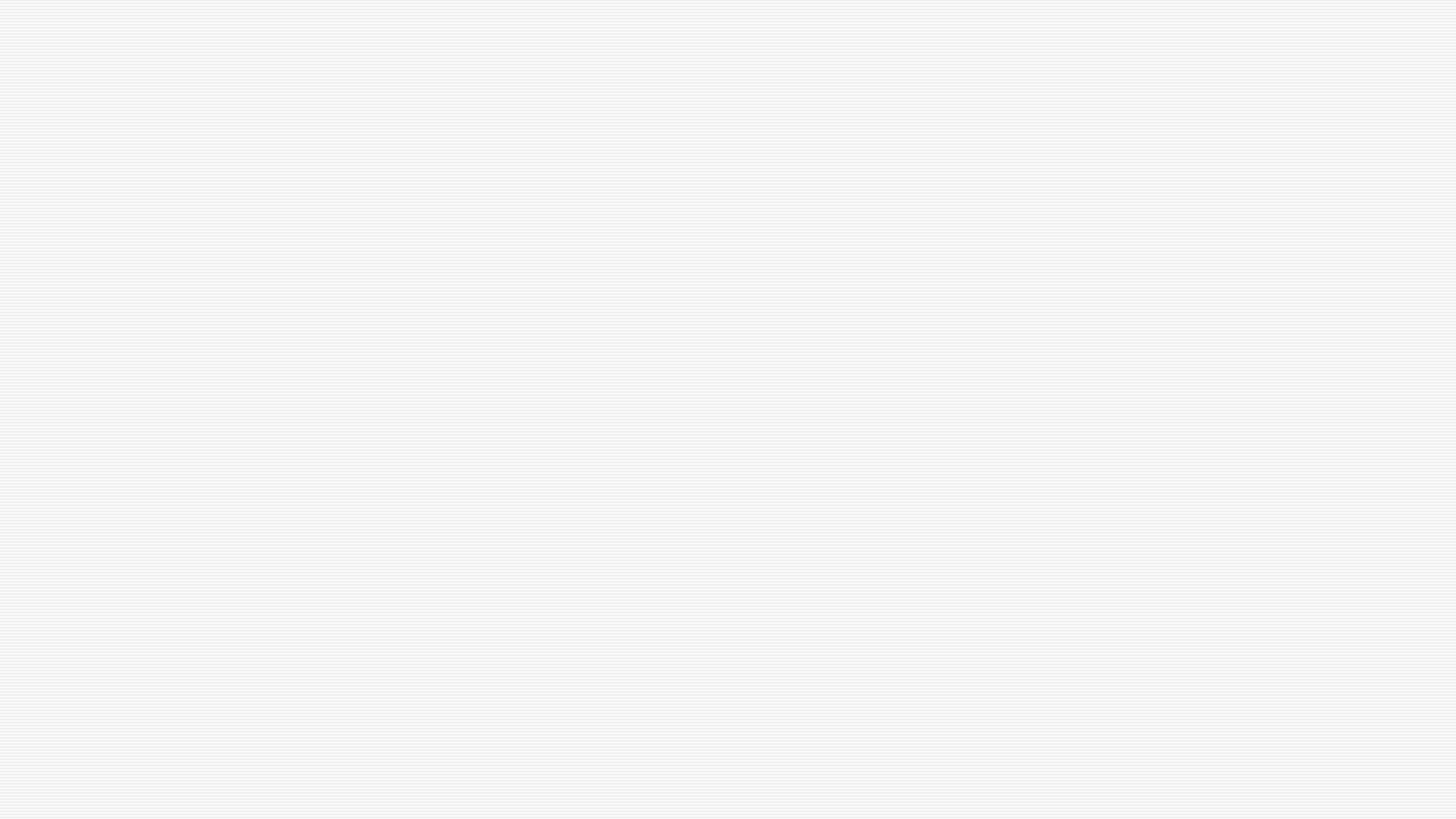 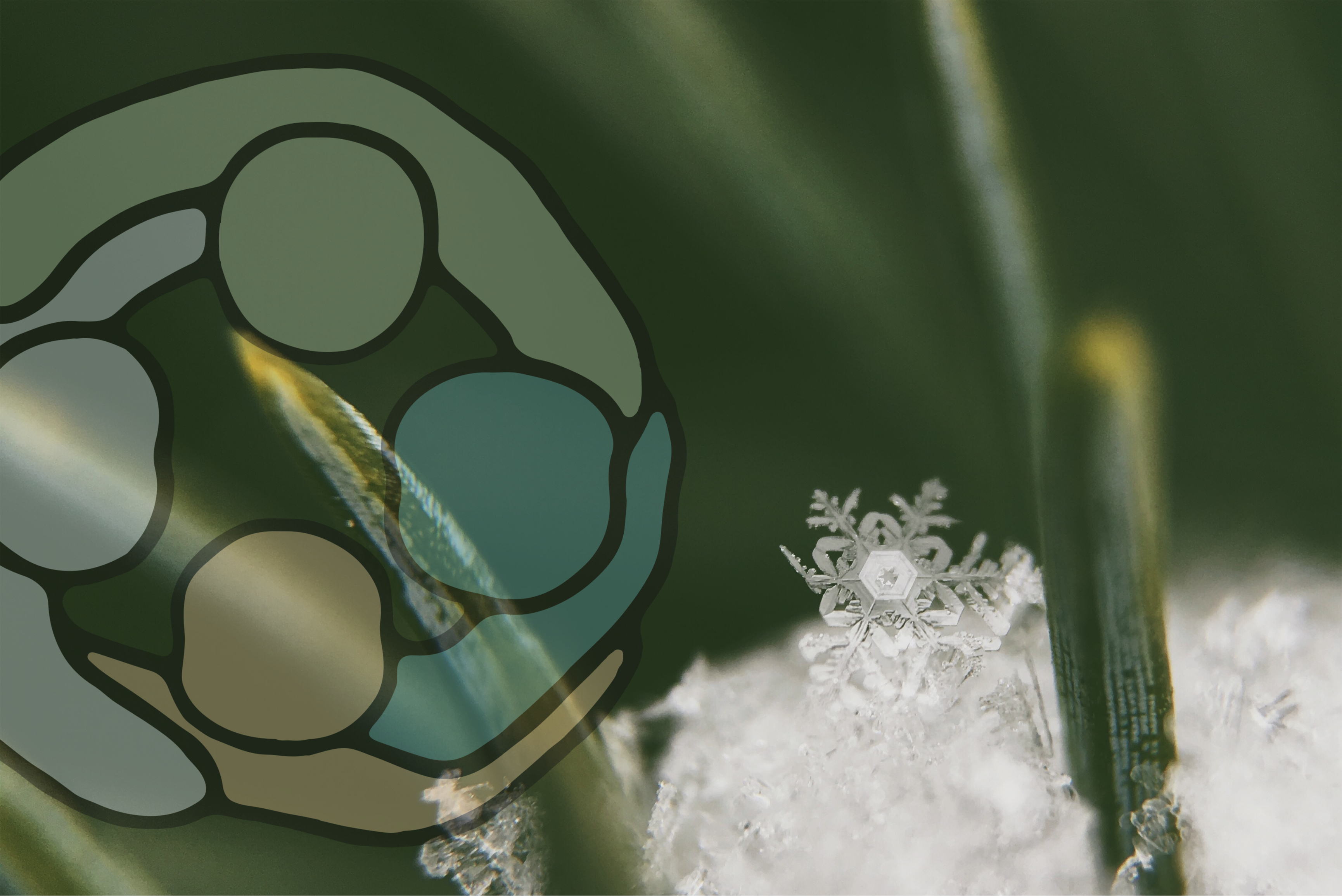 Kiitos osallistumisesta!
   

Tilaa Huoman uutiskirje www.huoma.fi/huoma/uutiskirje


Seuraa Huomaa Twitterissä, Instagramissa tai Facebookissa
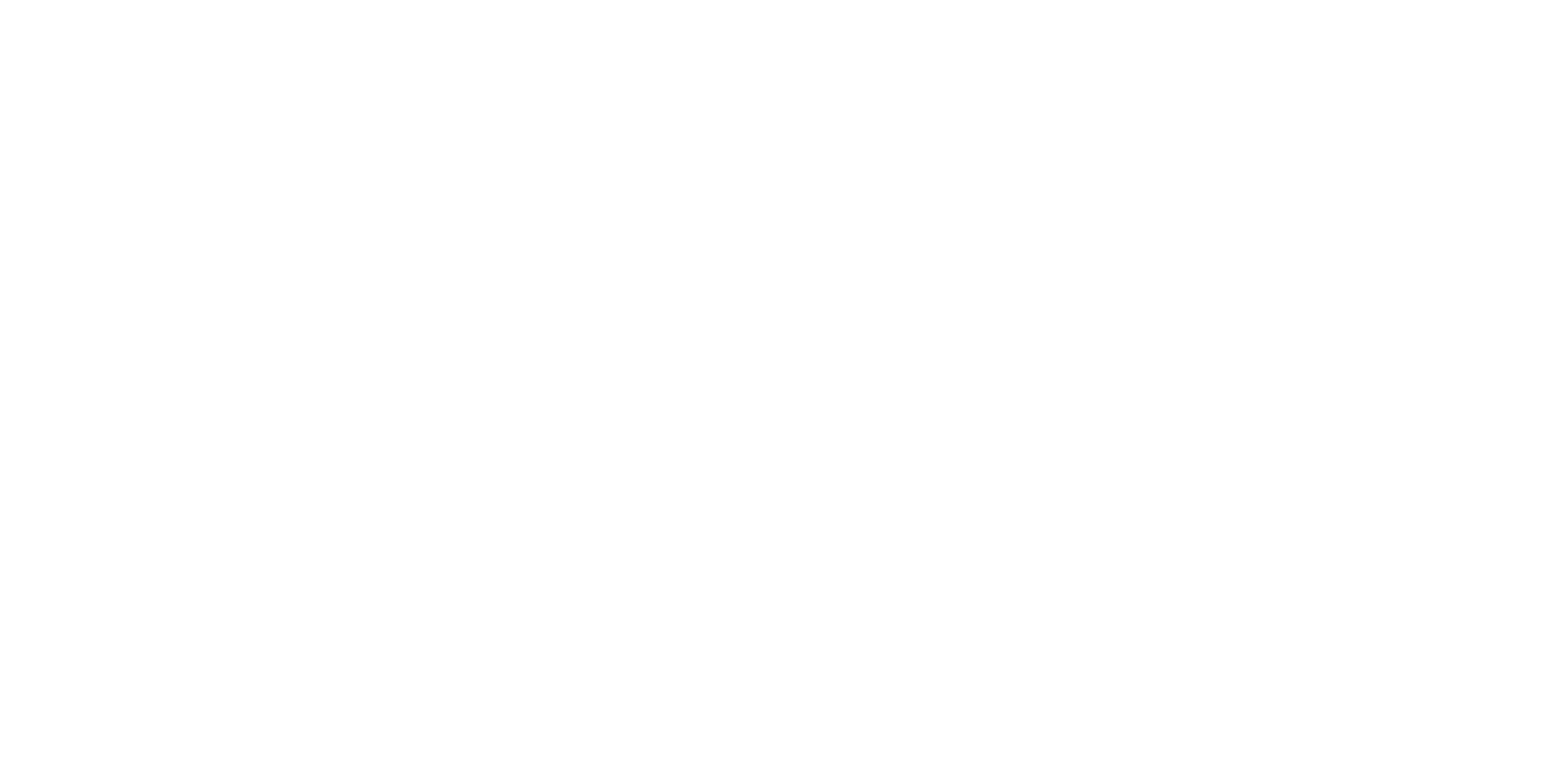